Впровадження педагогічних ідей В.О. Сухомлинського в навчально-виховний процес початкової школи
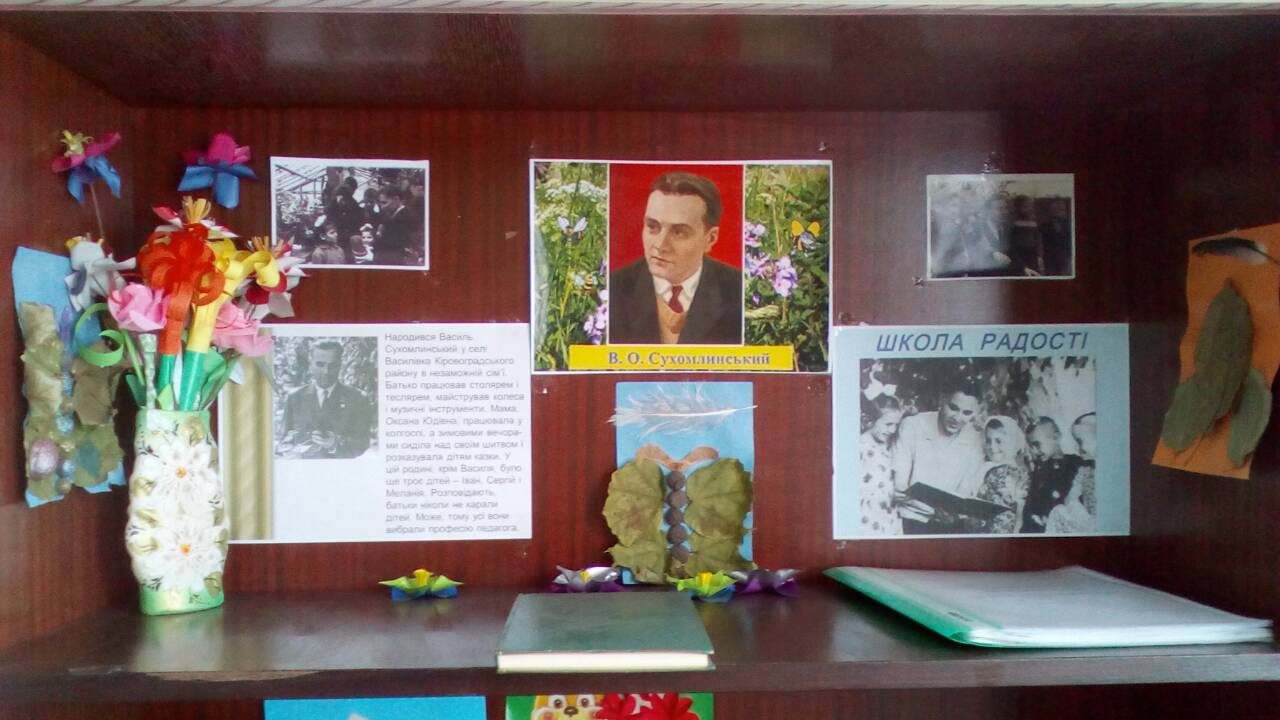 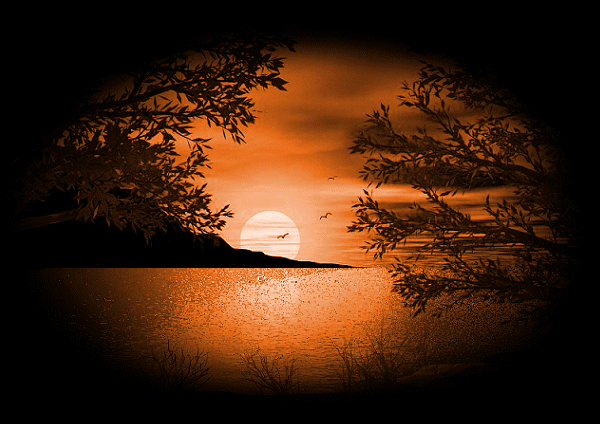 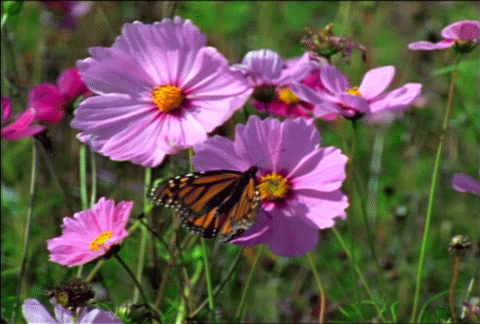 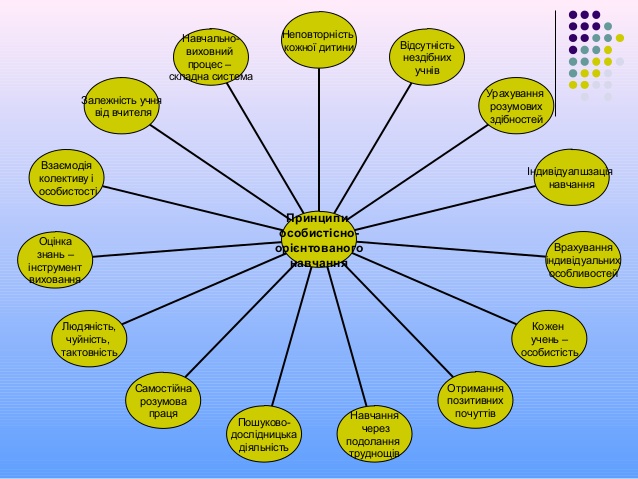 Неповторність кожної дитини
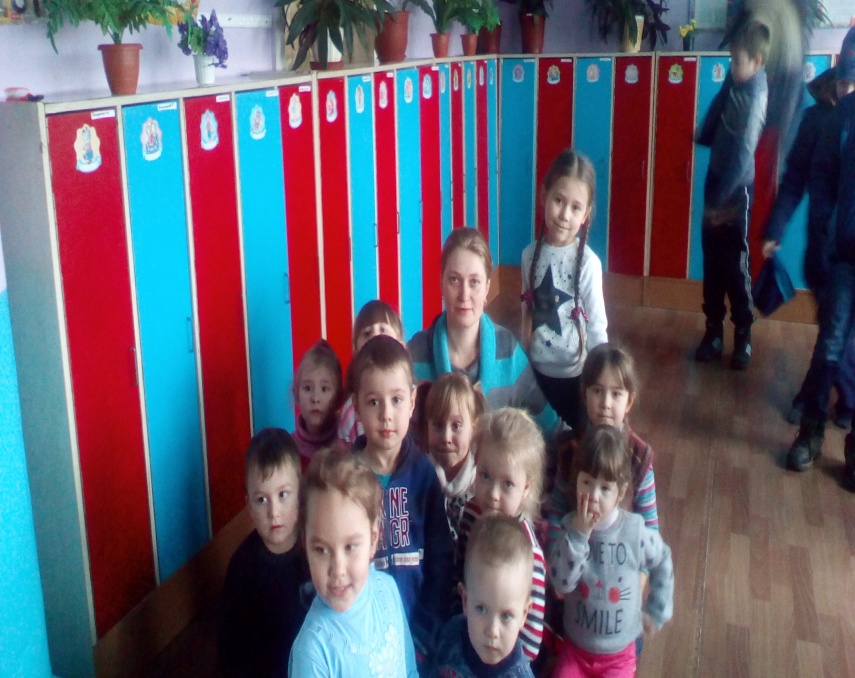 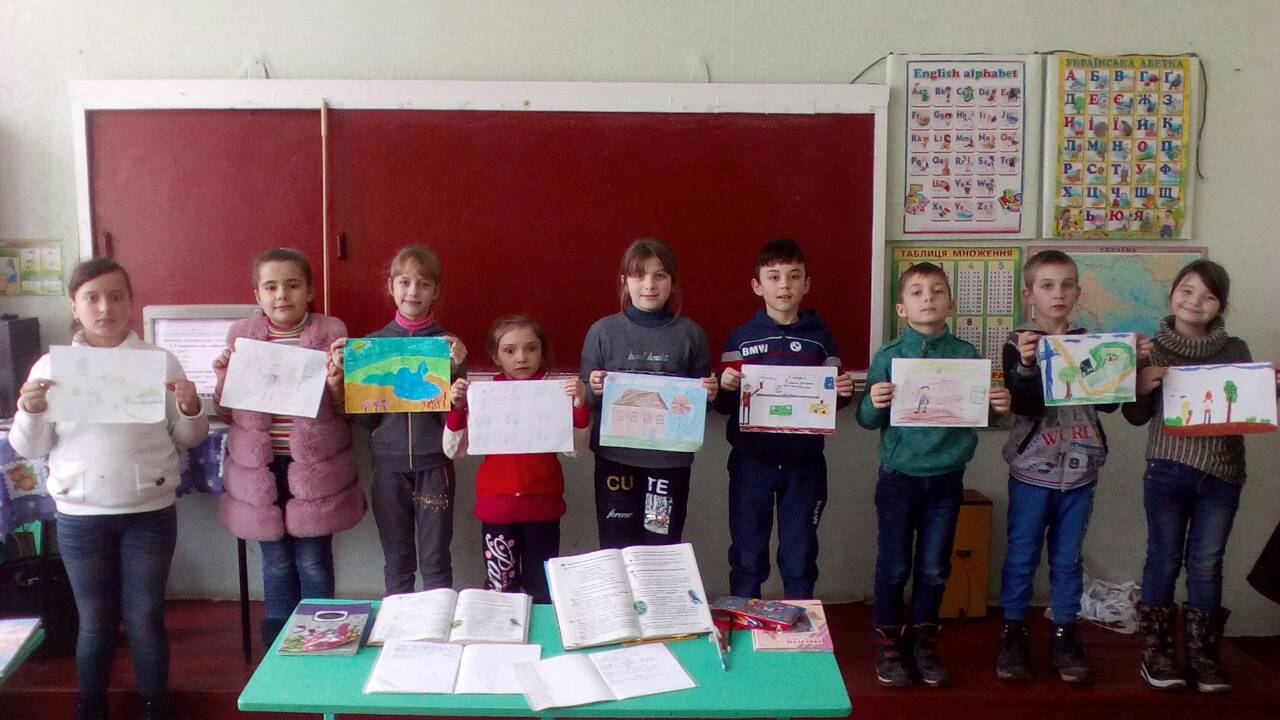 У практиці  своєї роботи ми виходимо  з того, що кожна людина неповторна.
    
В.О.Сухомлинський
Відсутність нездібних учнів
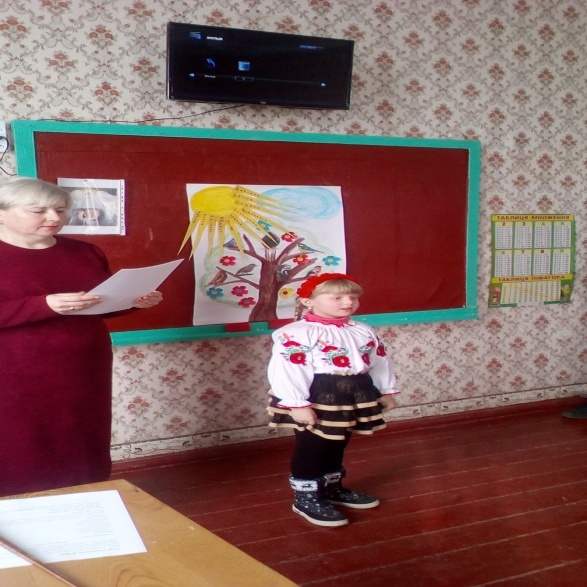 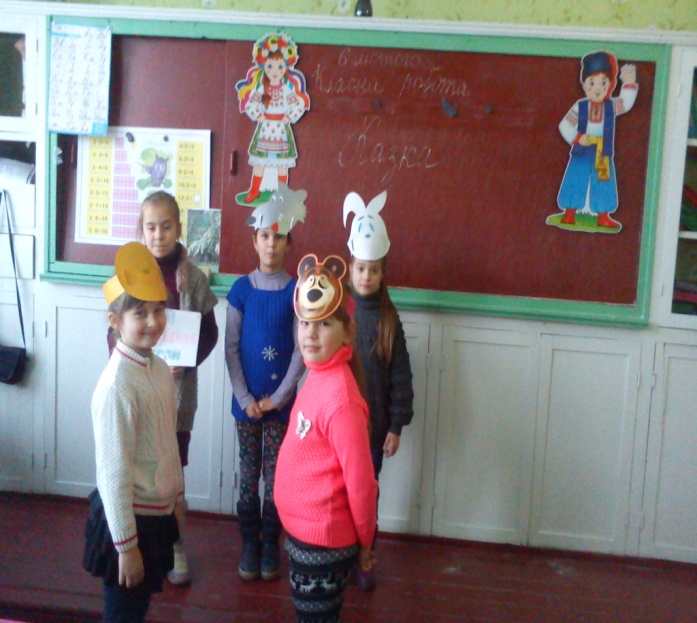 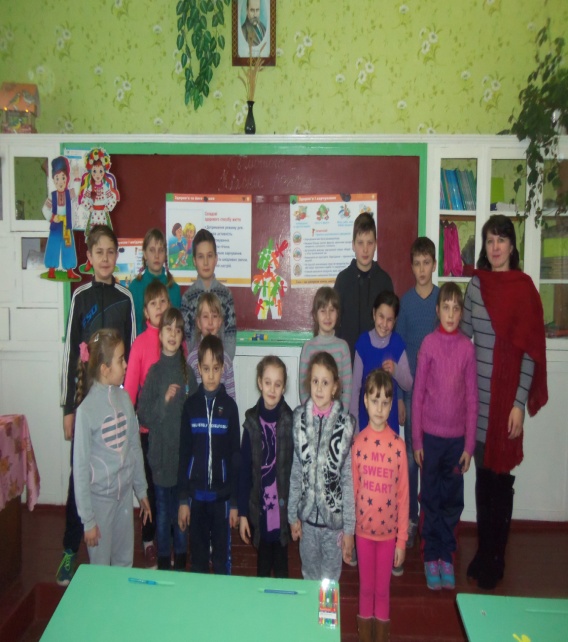 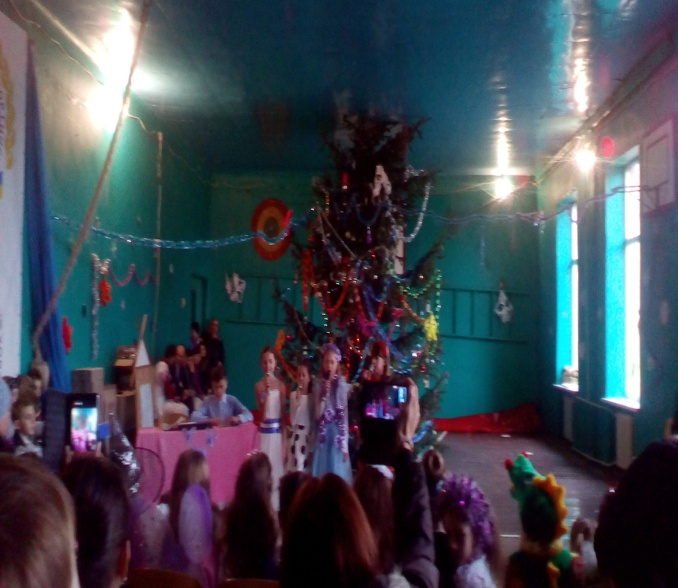 У кожної людини є задатки обдарування, талант до певного виду  або кількох видів діяльності.

                   В.О. Сухомлинський
Урахування розумових здібностей
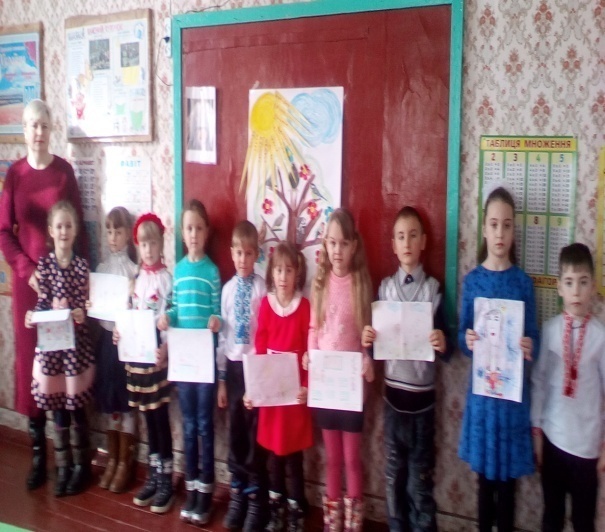 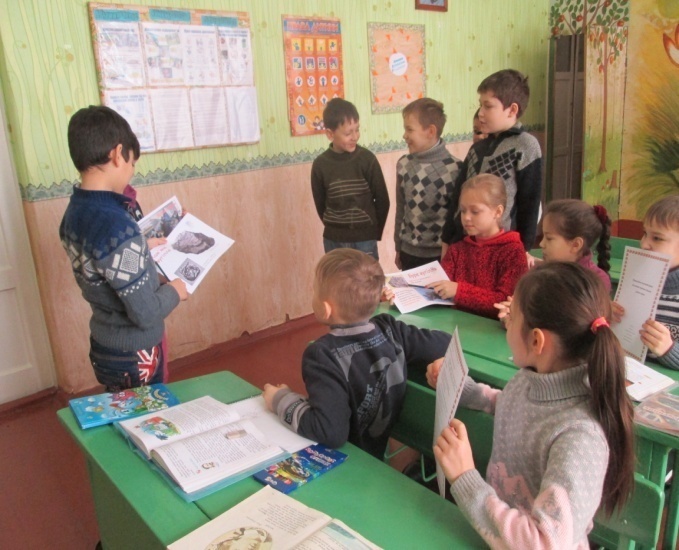 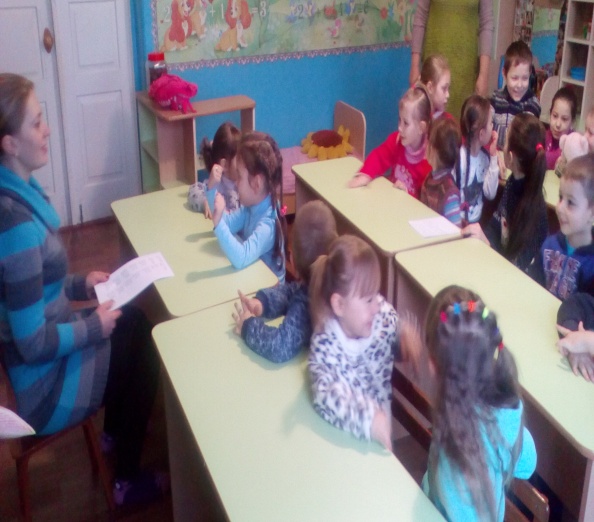 Робота мозку проявляється у дітей по різному: в одного ця робота дуже швидка; в іншого – повільна, звідси – кмітливсть  і некмітливість, тямущість і нетямущість.

             В.О.Сухомлинський.
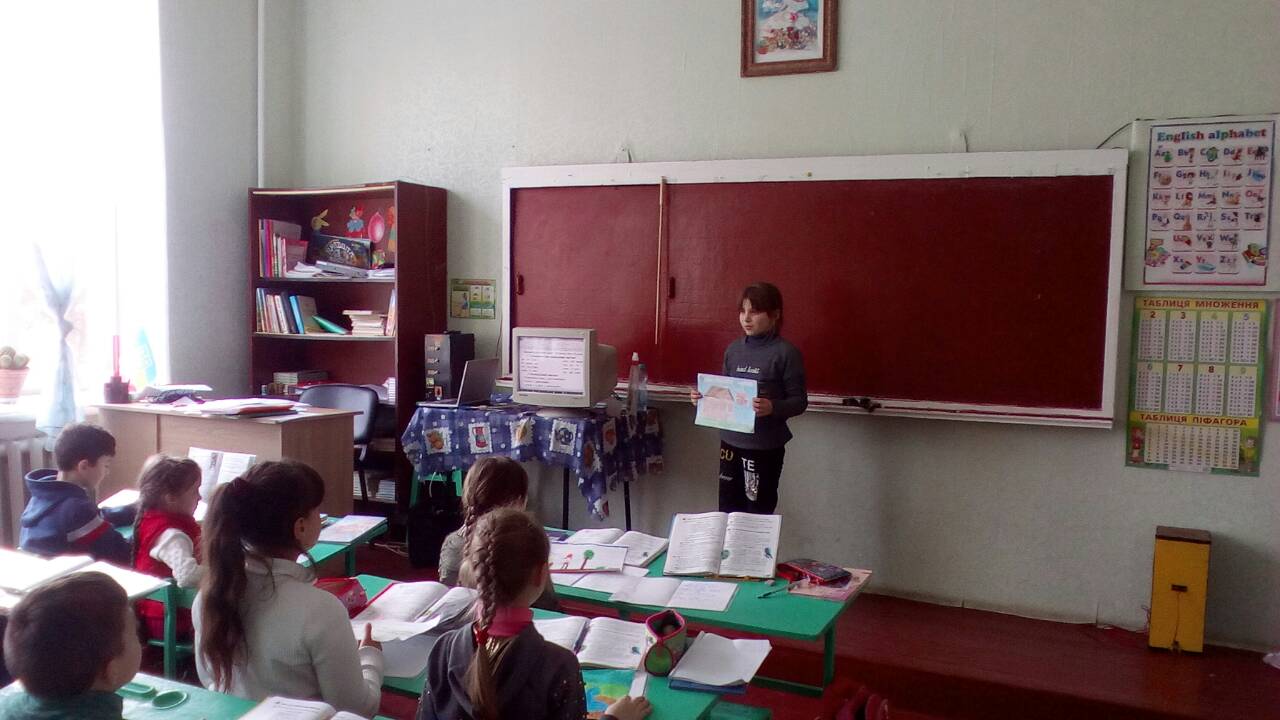 Індивідуалізація навчання
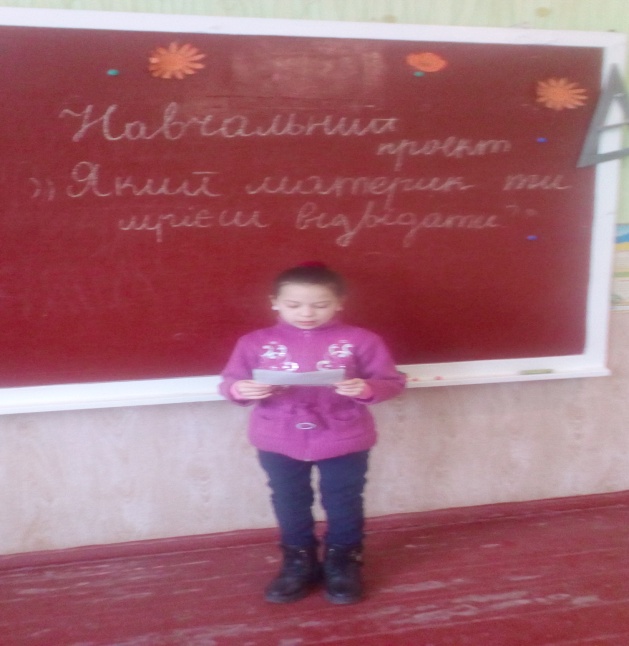 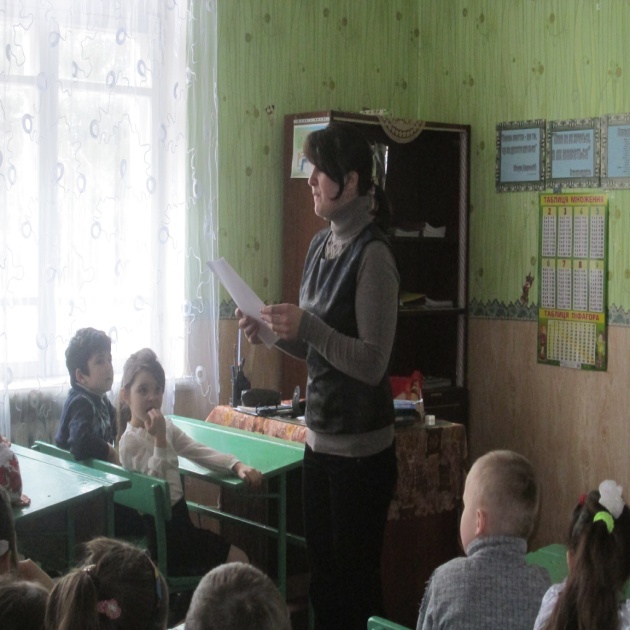 Щоб розкрити сили і можливості кожної дитини, дати їй радість успіху, в розумовій праці , в навчанні має бути індивідуалізація. 

В.О.Сухомлинський
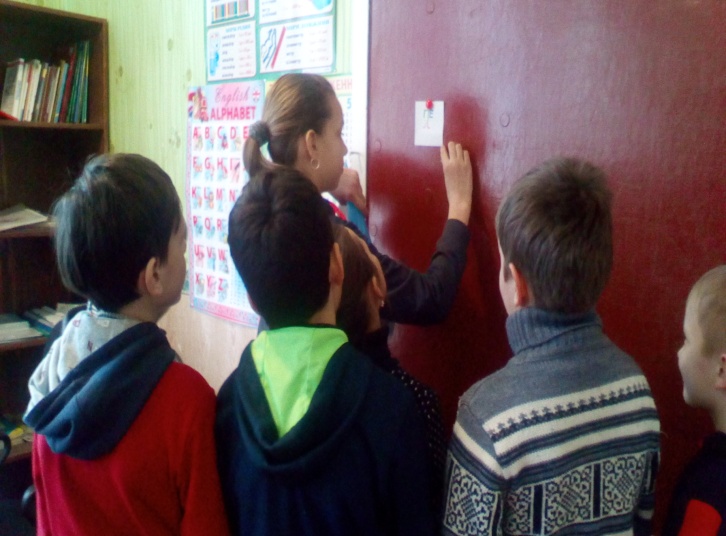 Врахування індивідуальних особливостей
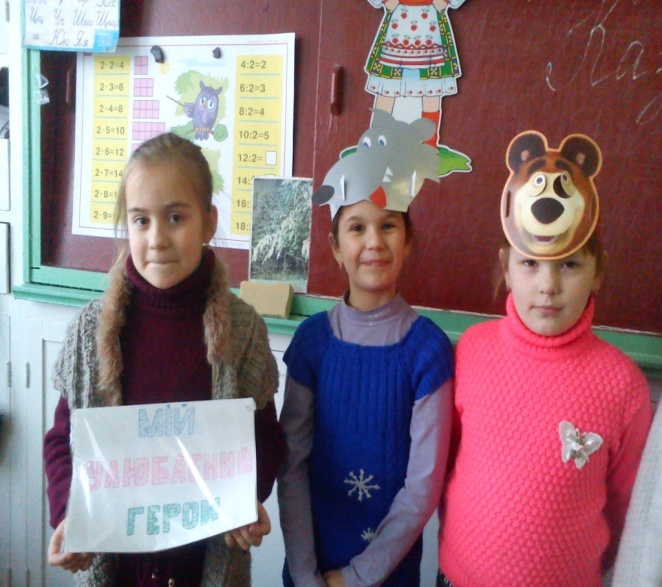 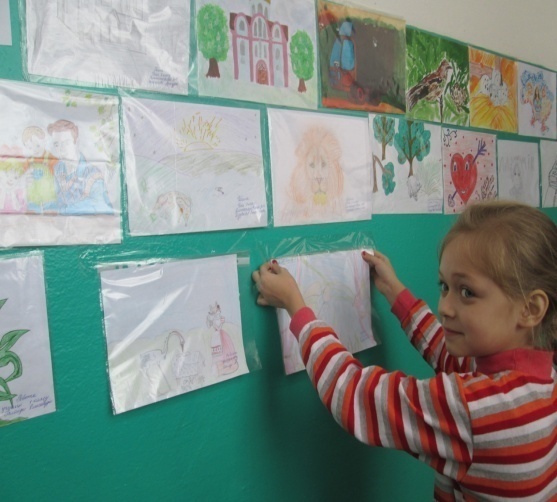 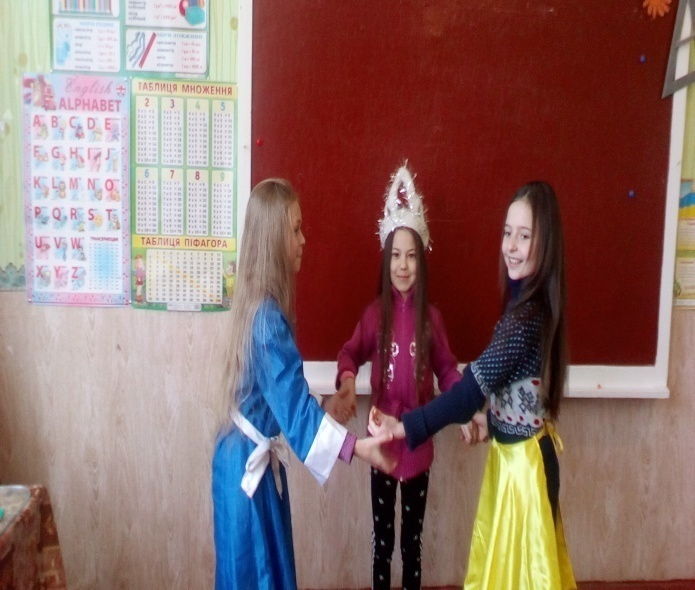 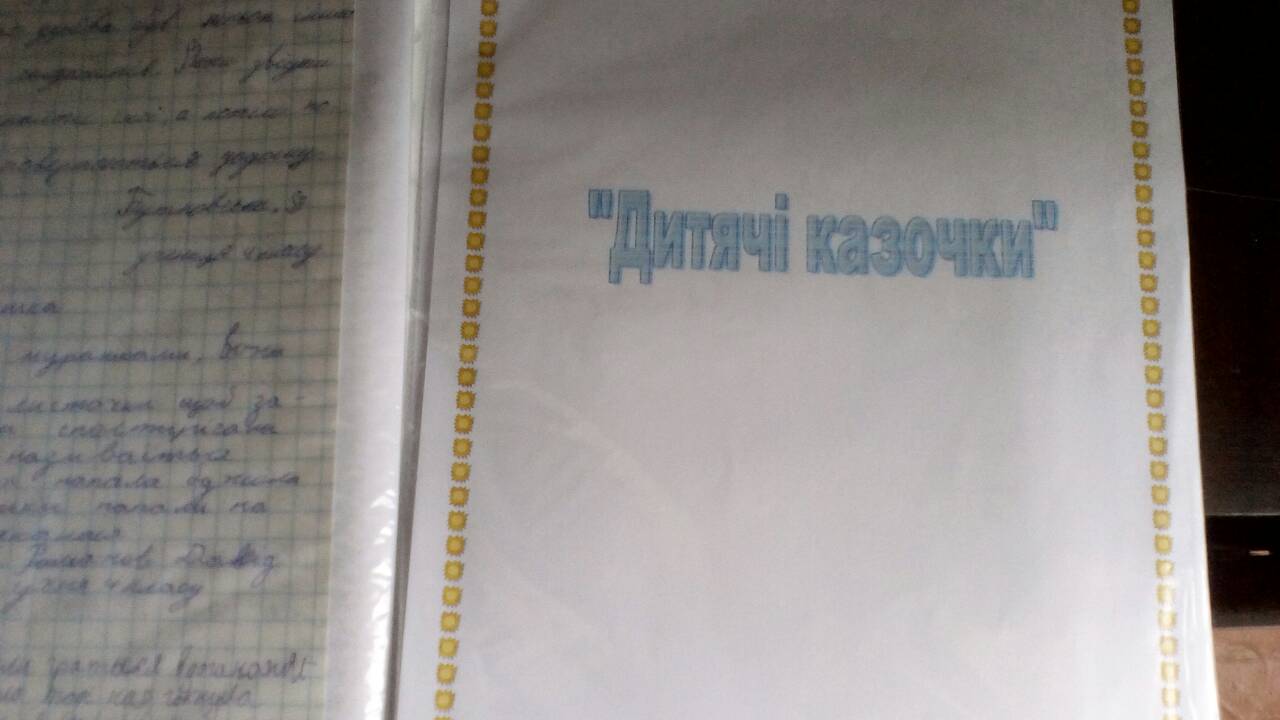 Людська індивідуальність дитини неповторна.

          В.О.Сухомлинський
Кожен учень особистість
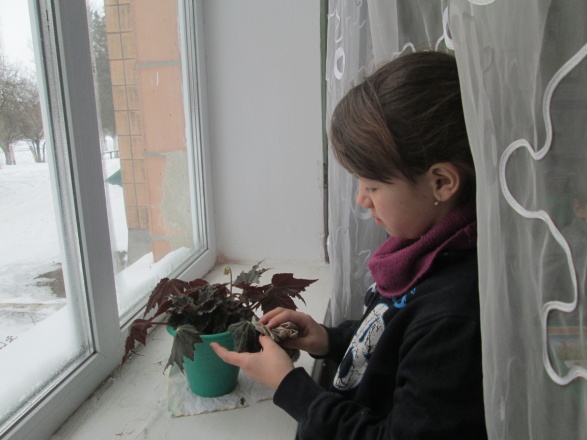 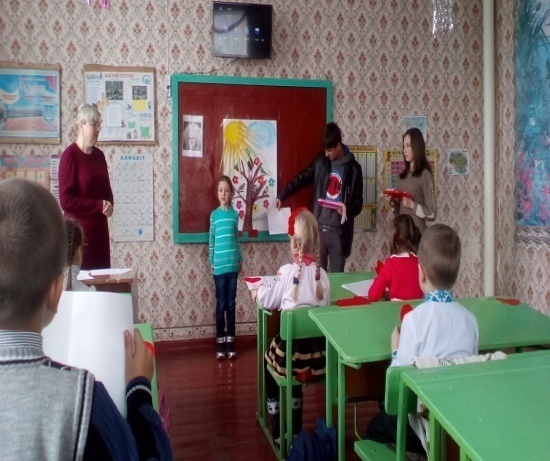 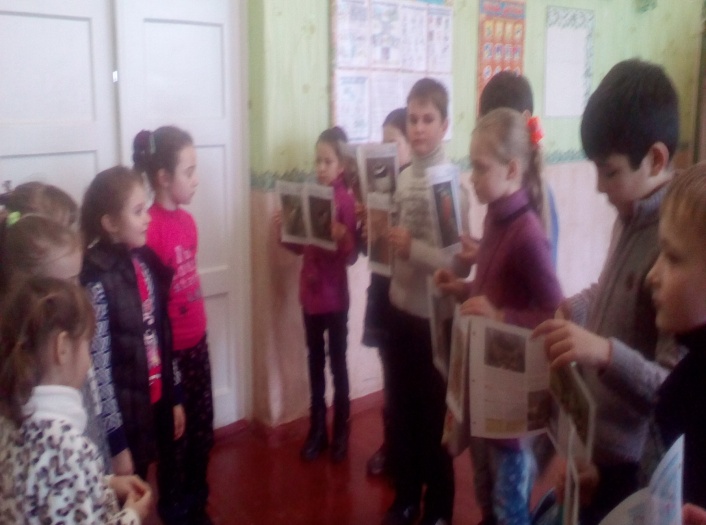 Жива істота , яка з вашою допомогою пізнає світ, поступово стає особистістю.
              В.О.Сухомлинський
Отримання позитивних почуттів
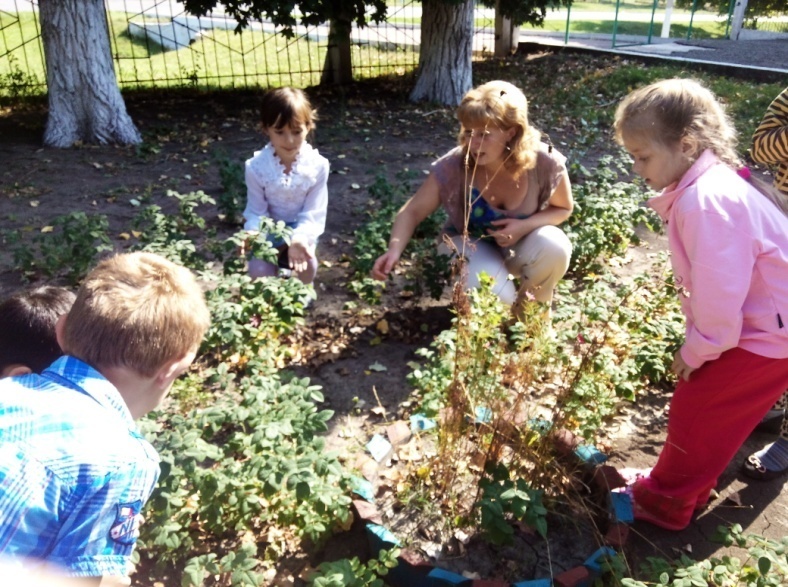 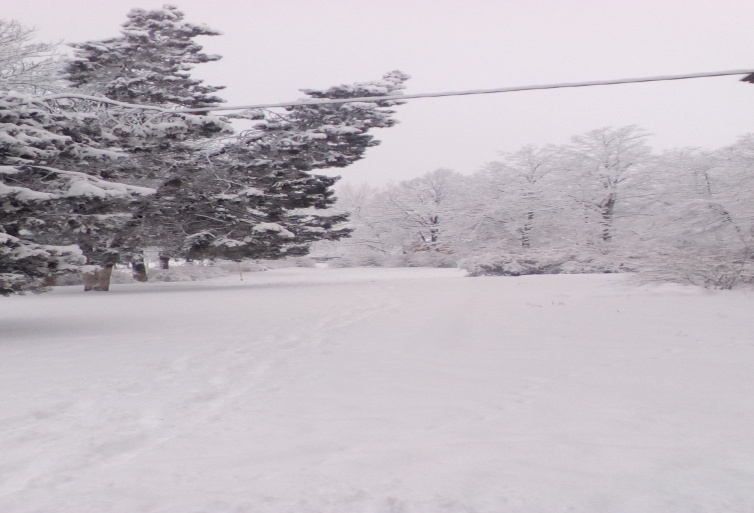 Серед природи, багатої на живі образи, легше думається, краще фантазується, швидше добираються слова з найтоншими відтінками.
                В.О.Сухомлинський
Навчання через подолання труднощів
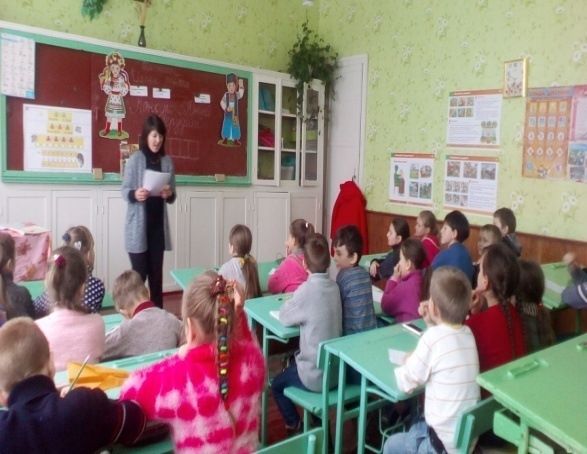 Дитинство не повинно бути постійним  святом, якщо немає трудової напруги, посильної для дітей, для дитини залишається неприступним і щастя труда.
 В.О.Сухомлинський
Пошуково-дослідницька діяльність
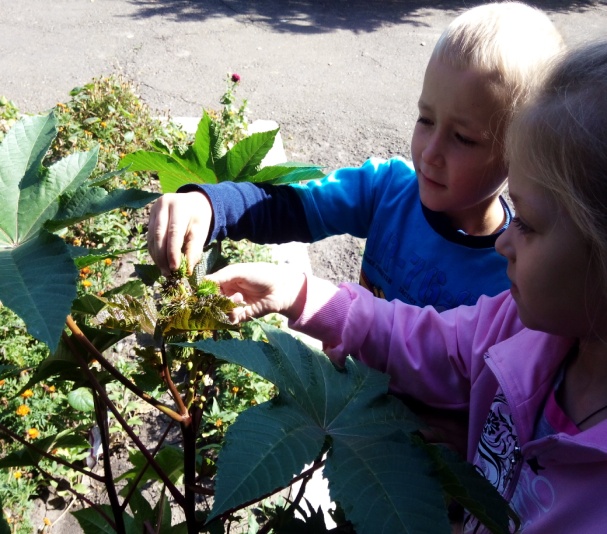 Учнів радує, надихає, що вони певною мірою  прилучаються до наукових методів  розумової праці.

 В.О.Сухомлинський
Самостійна розумова праця
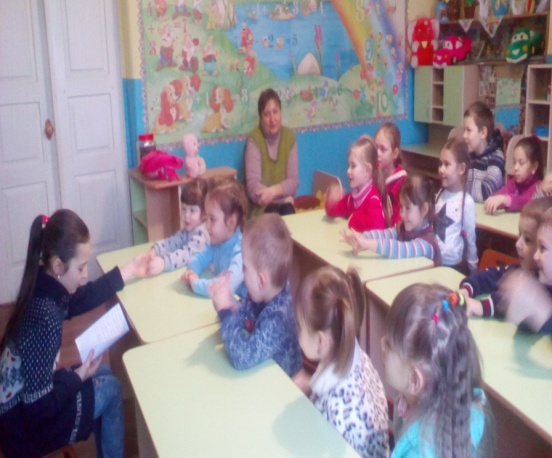 Самостійне добування знань  породжує зрілість думки.

В.О.Сухомлинський
Оцінка знань – інструмент виховання
Оцінка повинна винагороджувати працелюбство, а не карати за лінощі та нерадивість. Дитина мусить усвідомлювати оцінку  як результат розумових зусиль. 
       В.О.Сухомлинський
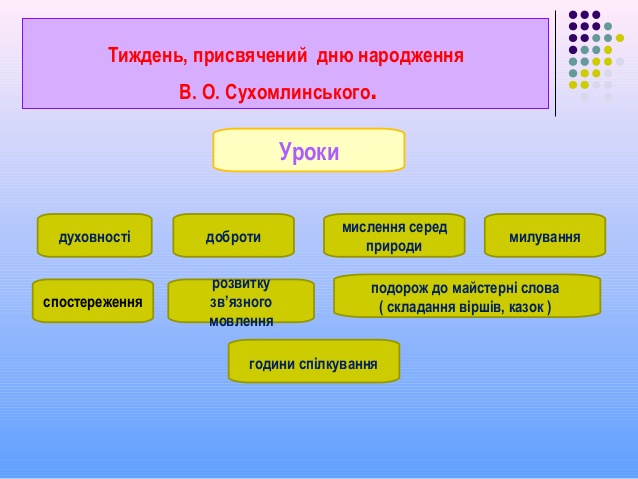 Ігрова діяльність в навчально-виховному процесі
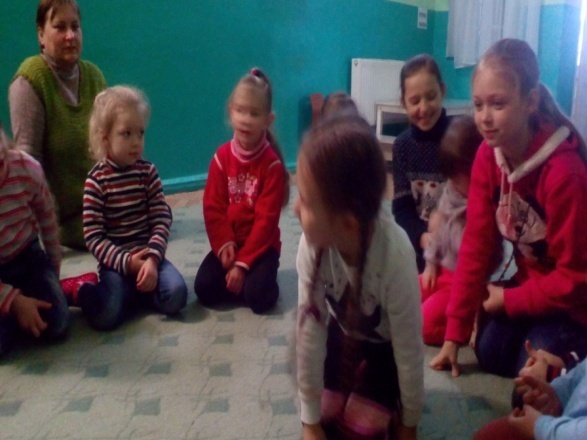 Гра – це величезне світле вікно, крізь яке в духовний світ дитини вливається життєдайний потік уявлень, понять про навколишній світ. Гра – це іскра, що засвічує вогник допитливості.
                   В.О.Сухомлинський
Засідання ШМО вчителів початкових класів
Круглий стіл
“Наступність навчання та виховання  в ДНЗ та початковій школі
Банк ідей
Наступність початкової і середньої ланки
Обмін досвідом
Використання педагогічних ідей Сухомлинського на уроках в початковій школі
Доповідь
Розвиток соціальної компетентності школярів на уроках в сучасній школі